Tập đọc
Kiểm tra bài cũ:
+ Bà mơ thấy gì?
+ Vì sao có thể đoán bà mơ như vậy?
+ Cảnh vật trong nhà, ngoài vườn như thế nào?
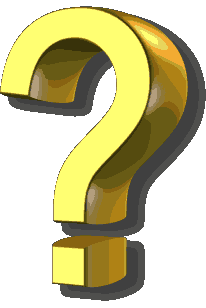 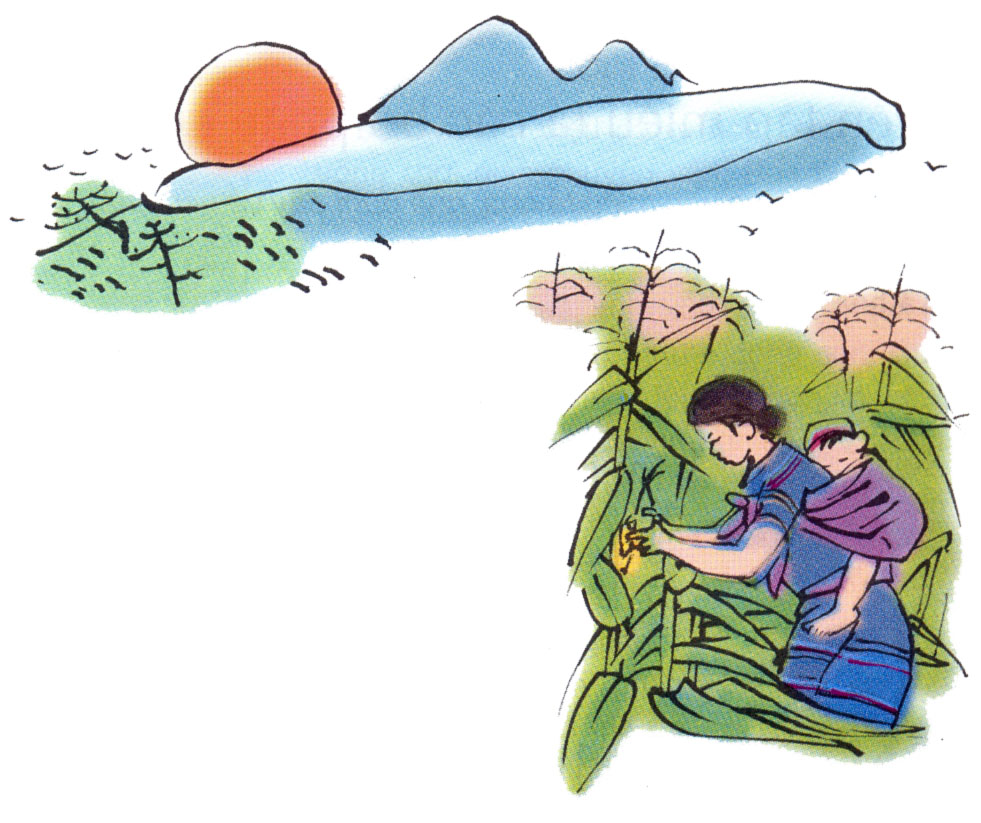 Tập đọc
Người mẹ tỉa bắp trên nương
Tập đọc
SGK/29
NGƯỜI MẸ
Tập đọc
SGK/29
Người mẹ
Theo An-đec-xen
(Nguyễn Văn Hải, Vũ Minh Toàn dịch)
Tìm hiểu bài
Luyện đọc
Từ ngữ
thiếp đi,
áo choàng,
* Hớt hải,
- Mấy đêm ròng
khẩn khoản,
lã chã,
lạnh lẽo.
- Thiếp đi
- Khẩn khoản
-Thấy bà Thần Chết ngạc nhiên
hỏi:
-Làm sao ngươi có thể tìm đến 
tận nơi đây?
Bà mẹ trả lời:
-Vì tôi là mẹ  Hãy trả con cho tôi!
- Lã chã
Người mẹ rất yêu 
con. Vì con, người 
mẹ có thể làm tất cả.
Tập đọc
SGK/29
Người mẹ
Theo An-đec-xen
(Nguyễn Văn Hải, Vũ Minh Toàn dịch)
Tìm hiểu bài
+Kể vắn tắt chuyện xảy ra ở đoạn 1?
-Bà mẹ thức mấy. đêm ròng trông đứa con ốm. Mệt quá, 
bà thiếp đi. Tỉnh dậy, thấy mất con, bà hớt hải gọi tìm.
Thần Đêm Tối nói cho bà biết: con bà đã bị Thần Chết 
bắt đi.Bà cầu xin Thần Đêm Tối chỉ đường cho bà đuổi 
theo Thần Chết, Thần Đêm Tối chỉ đường cho Bà.
Tập đọc
SGK/29
Người mẹ
Theo An-đec-xen
(Nguyễn Văn Hải, Vũ Minh Toàn dịch)
Tìm hiểu bài
+Người mẹ đã làm gì để bụi gai chỉ đường cho bà?
-Bà mẹ chấp nhận yêu cầu của bụi gai: ôm ghì bụi gai 
vào lòng để sưởi ẩm cho nó, làm nó đâm chồi, nảy lộc 
và nở hoa giữa mùa đông buốt gíá.
+Người mẹ đã làm gì để hồ nước chỉ đường cho bà?
-Bà mẹ làm theo yêu cầu của hồ nước:khóc đến nỗi đôi 
mắt theo dòng lệ rơi xuống hồ, hoá thành 2 hòn ngọc.
Tập đọc
SGK/29
Người mẹ
Theo An-đec-xen
(Nguyễn Văn Hải, Vũ Minh Toàn dịch)
Tìm hiểu bài
+Thái độ của Thần Chết như thế nào khi thấy người mẹ?
-Ngạc nhiên, không hiểu vì sao người mẹ có thể tìm đến
 tận nơi mình ở.
+Người mẹ trả lời như thế nào?
-Bà trả lời: vì bà là mẹ, người mẹ có thể làm tất cả vì 
con và bà đòi Thần Chết trả lại con cho mình.
Tập đọc
SGK/29
Người mẹ
Theo An-đec-xen
(Nguyễn Văn Hải, Vũ Minh Toàn dịch)
Tìm hiểu bài
Trao đổi nhóm đôi
+ Chọn ý đúng nhất nói lên nội dung câu chuyện:
a) Người mẹ là người rất dũng cảm.
b) Người mẹ không sợ Thần Chết.
c) Người mẹ có thể hi sinh tất cả vì con.
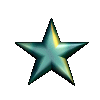 Tập đọc
SGK/29
Người mẹ
Theo An-đec-xen
(Nguyễn Văn Hải, Vũ Minh Toàn dịch)
Tìm hiểu bài
Luyện đọc
Từ ngữ
thiếp đi,
áo choàng,
* Hớt hải,
- Mấy đêm ròng
khẩn khoản,
lã chã,
lạnh lẽo.
- Thiếp đi
- Khẩn khoản
-Thấy bà Thần Chết ngạc nhiên
hỏi:
-Làm sao ngươi có thể tìm đến 
tận nơi đây?
Bà mẹ trả lời:
-Vì tôi là mẹ  Hãy trả con cho tôi!
- Lã chã
Người mẹ rất yêu 
con. Vì con, người 
mẹ có thể làm tất cả.
Nội dung câu chuyện 
muốn nói lên điều gì?
Tập đọc
SGK/29
Người mẹ
Theo An-đec-xen
(Nguyễn Văn Hải, Vũ Minh Toàn dịch)
Thảo luận nhóm phân vai
Kể chuyện
+ Phân vai (người dẫn chuyện, bà mẹ, Thần Đêm Tối, bụi gai, hồ nước, Thần Chết) dựng lại câu chuyện Người mẹ.
Tập đọc
SGK/29
Người mẹ
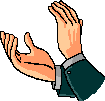 Theo An-đec-xen
(Nguyễn Văn Hải, Vũ Minh Toàn dịch)
Thi kể chuyện
ĐỘI B
ĐỘI A
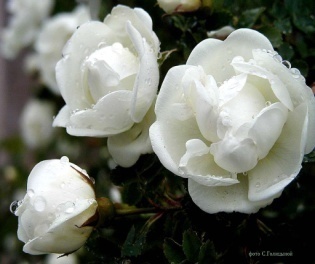 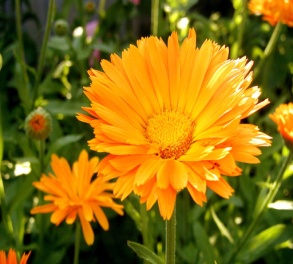 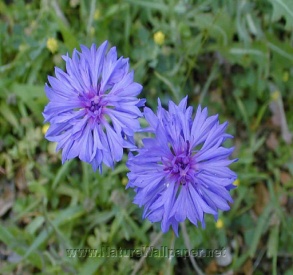 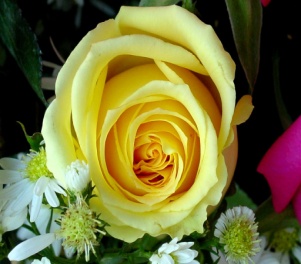 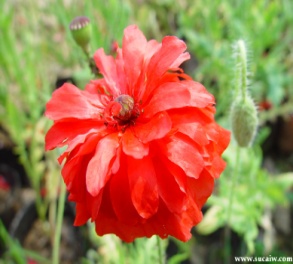 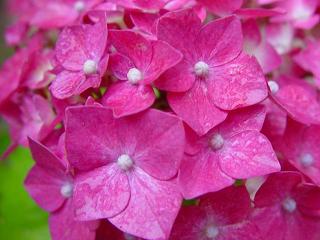 Tập đọc
SGK/29
Người mẹ
Theo An-đec-xen
(Nguyễn Văn Hải, Vũ Minh Toàn dịch)
(Xem sách trang 29)
Bài sau: Ông ngoại
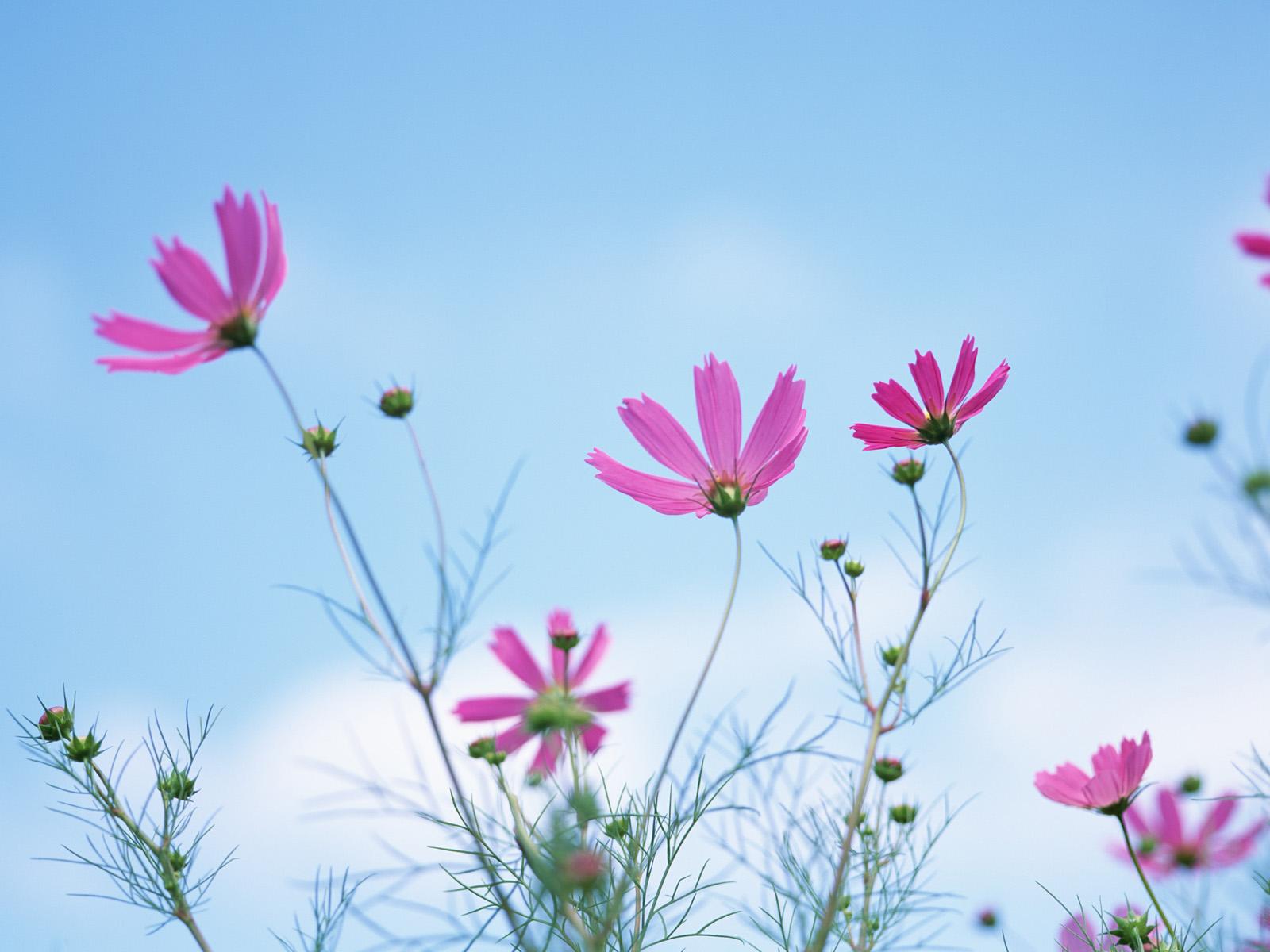 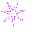 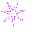 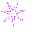 XIN CHÂN THÀNH CẢM ƠN QUÝ THẦY CÔ
 CÙNG CÁC EM HỌC SINH!
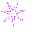 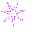 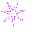